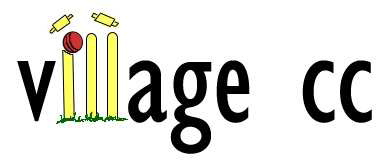 2015 Annual General Meeting
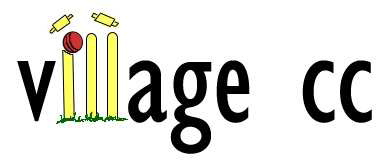 Treasurer’s Report
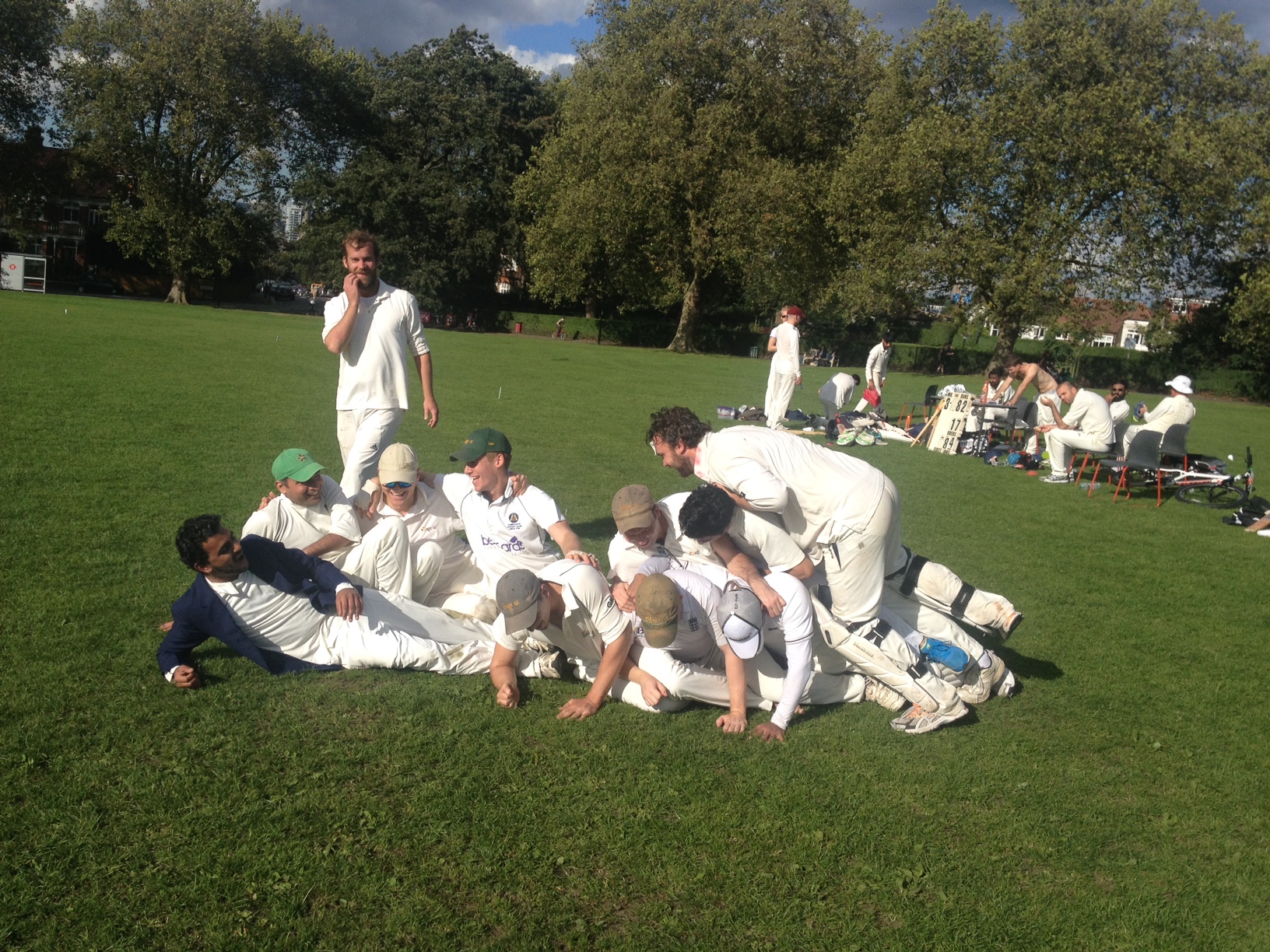 Season in Review 
Captain’s Report
The difficult second album
The difficult second album
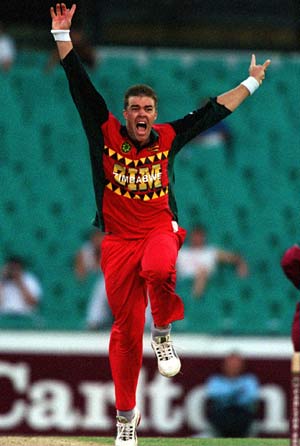 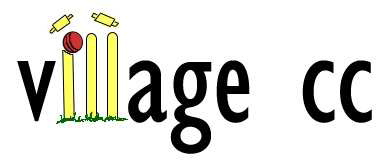 Heath
(2014)
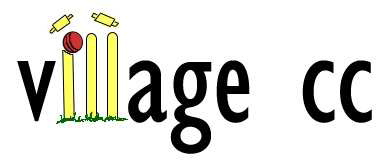 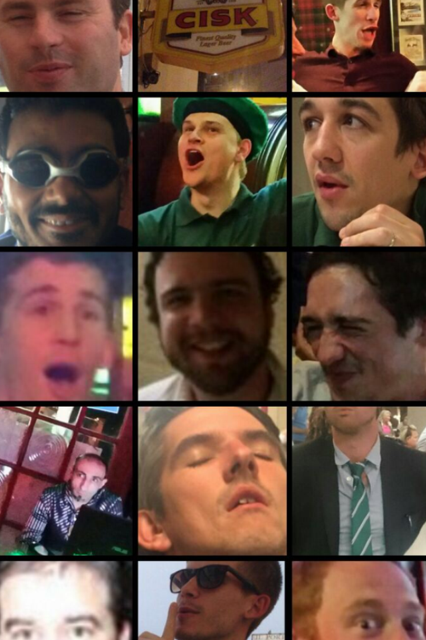 #FacesofCisk
(2015)
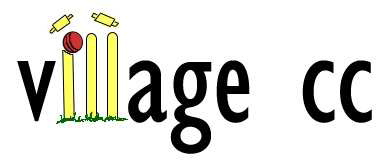 #FacesofCisk

Let’s just have a quick one 
at the Scotsman…
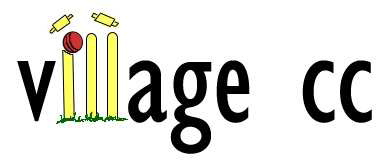 Review of all time season stats
2004: No records
2005: No records 
2006: 4W/9L (31%) 
2007: 8W/9L (47%) 
2008: 7W/17L (29%) 
2009: 15W/8L (65%) 
2010: 17W/8L (68%) 
2011: 17W/4L (81%) 
2012: 15W/7L (68%)
2013: 12W/10L (55%) 
2014: 15W/2L (88%) 
2015: 11W/11L (50%)
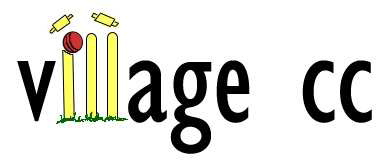 Review of the 2015 season - Stats
Club records set this year

We were oversubscribed for 17 out of 23 matches – a club record, surely 

8 players with 10 wickets or more is an equal club record

Ek’s 34 wickets for the season is an equal club record (with KP in 2009)

Only 2 players averaged higher than 30 with the bat – 2nd worst after 2008  

Other stats

Team batting average of 21.1 (168 wickets for 3537 runs) vs 24.4 last season

Team bowling average of 20.3 (172 wickets for 3487 runs) vs 16.1 last season

35 players this season, including 6 debutants
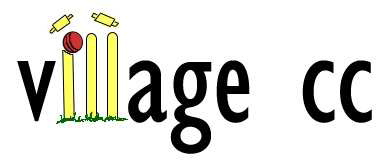 Review of the 2015 season - Stats
Bowled out 8 times – not a record but close to (only happened twice in 2014).  It meant we gave up 23 overs in total of batting this season.

7 of the 11 losses were by ≤ 3 wickets or < 20 runs 
    
     Pretenders x 2, Strongroom, Pink Elephants, Old Whits, SLICC & Beamers 

Last season we won 4 of 6 matches by ≤ 3 wickets or < 20 runs.  

Village CC WhatsApp in 2015:

	TWO RED CARDS                 Boa & Thomo 

	FIVE YELLOWS CARDS       Pitcher, BOSH, Thomo, WLD & Bilal
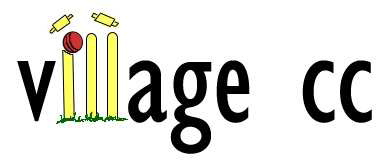 2015 milestones
100 games            Pitcher & Bomb
3000 runs              Harty 
2500 runs              WLD & Troja
500 runs               Cressey & TdM
150 wickets          EK
50 wickets            Troja & Thomo
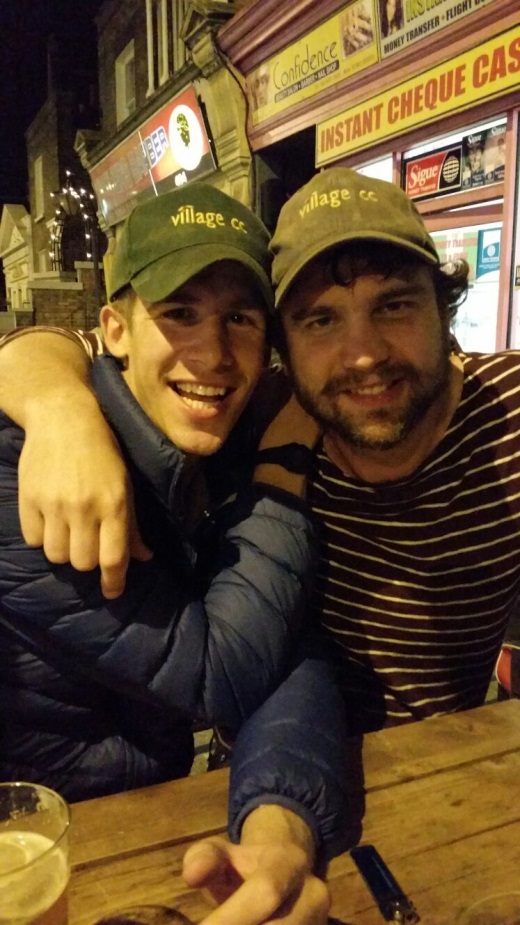 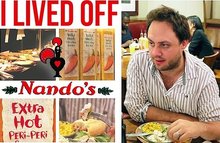 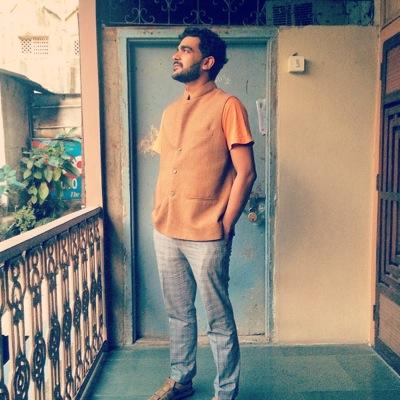 New faces for 2015
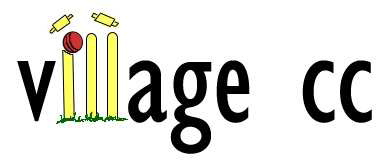 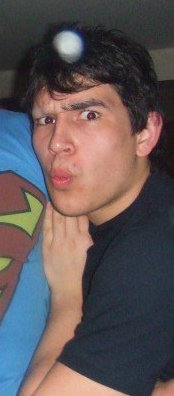 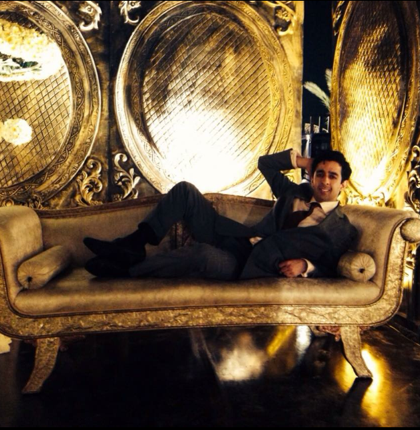 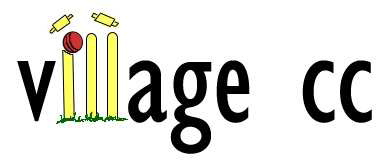 Fielding in 2014
Last year’s statistics

59 catches   

13   WLD 
6     TdM
5     Pontin 
4     Troja & Pitcher
3     JdM, Harty & Thomo
34 dropped catches

5    Gupte 
4    Troja
3    JdM, WLD, Pitcher & Prash
2    TdM, Sam, Boa & Thomo
1    Naz, Louse, Puffett, Tupper & Ball
We took 63% of our chances
(Average of 2 drops per game)
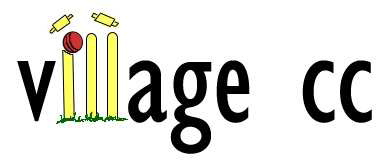 Review of the 2015 season - Fielding
84 catches  

    WLD
10     Ek & Thomo
8       Troja, TdM & JdM
4       Cressey & Pitcher
3       Bilal
60 dropped catches

11         Pitcher
9           Bilal
7           JdM 
4           Ek & Troja
3           TdM, Graham, BOSH, Louse & WLD
We took 58% of our chances
(Average of 2.6 drops per game)
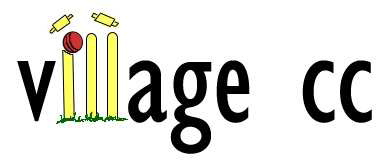 Review of the 2015 season - Bowling
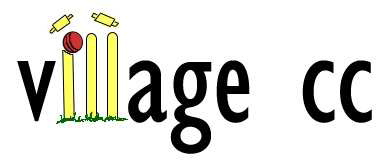 Review of the 2015 season -Bowling
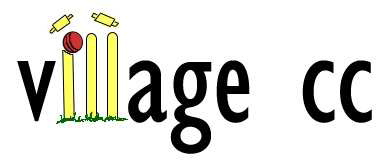 All time VCC stats - Bowling
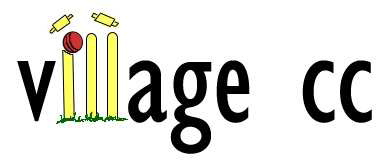 All time VCC stats - Bowling
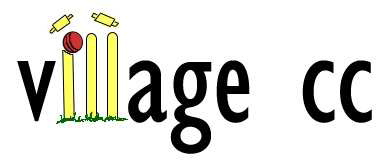 Review of the 2015 season -Bowling
Bowler of the season
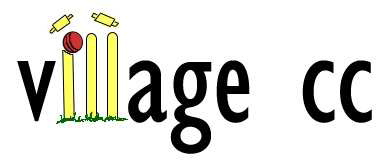 Review of the 2015 season -Batting
Batsman of the season
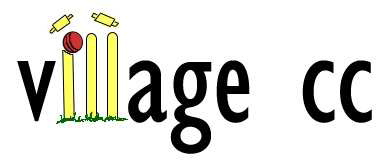 Captain’s Player of the Season
Match 1 vs Pretenders (Lost by 11 runs)
 
3. O Morgans (54)
2. S Harty (50)
1. E Gupte (2/14)

Match 2 vs Marsa CC (Won by 3 wickets)
 
3. C Pitcher (2/17)
2. S Harty (25)
1. N Thompson (1/20)

Match 3 vs Pretenders (Lost by 3 wickets)

3. C Pitcher (3/0)
2. N Thompson (2/10)
1. E Gupte (2/24)
Match 4 vs Southbank CC (Won by 108 runs)

3. J de Mellow (73)
2. B Hussain (3/5)
1. N Thompson (2/6)

Match 5 - BOA CUP (Won by 62 runs)
 
3. R Cressey (38 & 2/34)
2. J de Mellow (39)
1. G Pontin (34)

Match 6 vs Pecos (Won by 7 wickets)
 
3. R Cressey (49*)
2. T de Mellow (3/12)
1. C Bosshardt (2/17) DEBUT
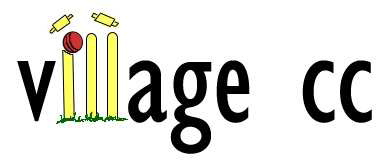 Captain’s Player of the Season
Match 10 vs Pink Elephants (Lost by 3 wickets)
 
3. T de Mellow (3/24) 
2. E Gupte (2/27 & 25)
1. N Thompson (2/33)
Match 7 vs SLICC (Lost by 67 runs)
 
3. T de Mellow (66)
2. N Choudhury (3/40)
1. B Hussain (3/48)
Match 8 vs  London Fields (Won by 165 runs)

3. T de Mellow (79 & 1/18) 
2. C Bosshardt (44* & 1/17) 
1. C Woodhouse (3/22)
Match 11 vs Old Whitgifts  (Lost by 1 wicket)
 
3. B Hampton (58 & 1/19) 
2. C Pitcher (3/35)
1. S Harty (34)
Match 12 vs DemiJohns (Won by 4 wickets)
 
3. E Gupte (6/49)
2. G Pontin (63*)
1. N Choudhury (3/30)
Match 9 vs Strongroom (Lost by 3 wickets) 

3. S Harty (54)
2. B Hussain (4/31)
1. A Abbas (24*) DEBUT
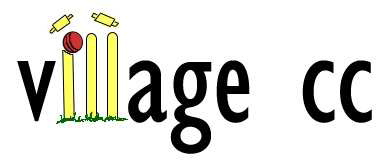 Captain’s Player of the Season
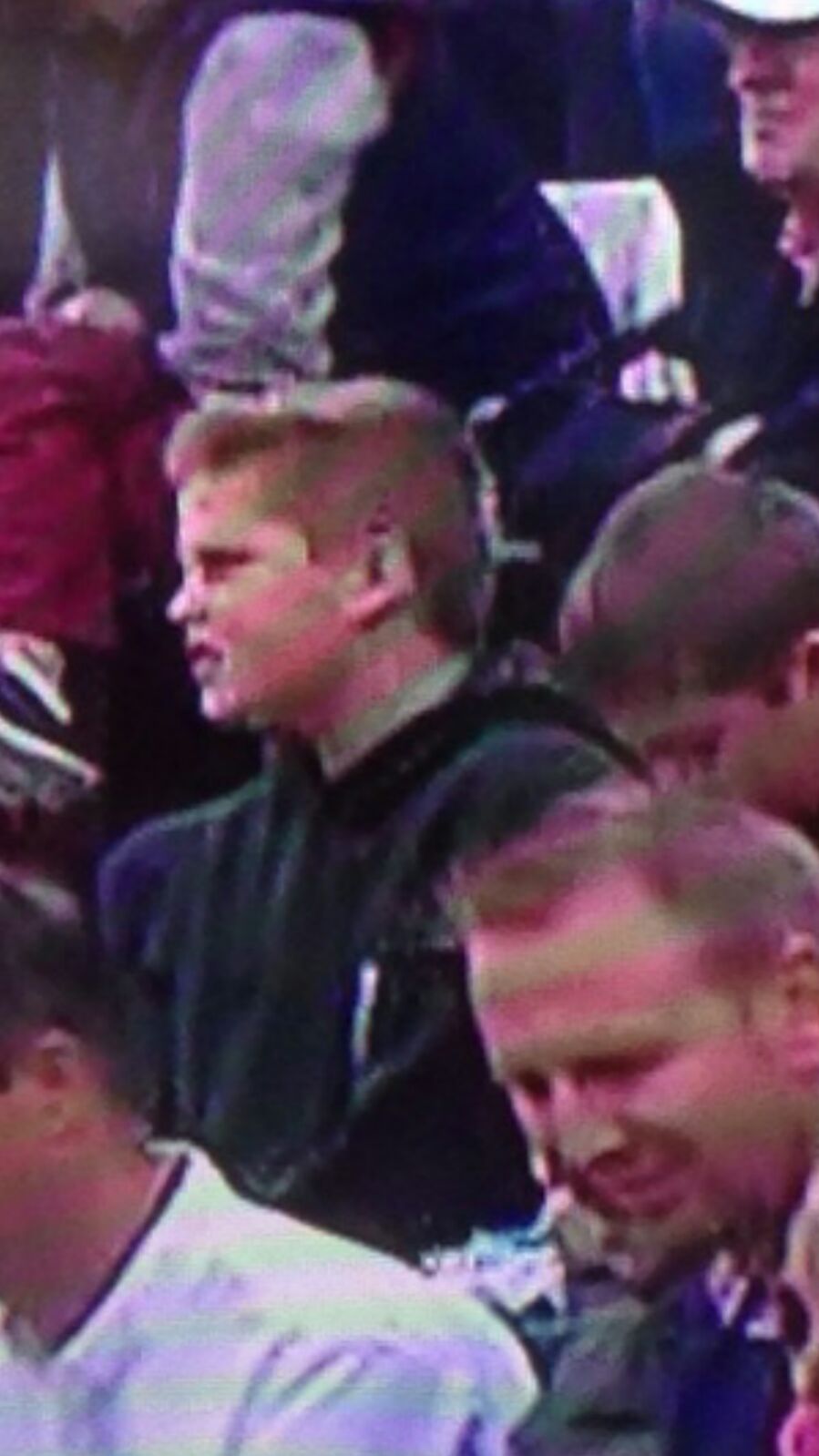 Leaderboard after 12 matches


11 votes   TdM
8 votes     Pitcher & Harty
7 votes     Ek
6 votes     Cressey 
5 votes     JdM, Thomo & Bilal 
3 votes     WLD, Graham, Ben, Bossy & Naz
1 vote       Louse & Abbas
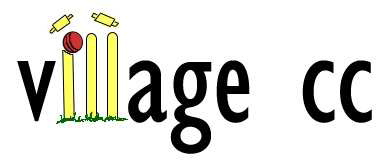 Captain’s Player of the Season
Match 13 vs St Anne’s Allstars (Draw)
 
3. A White (67)
2. BOSH (44)
1. N Thompson (3/24)
Match 16 vs SLICC (Lost by 19 runs)
 
3. E Gupte (2/38)
2. N Thompson (2/37)
1. T de Mellow (0/24 & 18)
Match 14 vs HAC (Lost by 45 runs)

3. B Hampton (36 & 2/20)
2. C Pitcher (25)
1. B Hussain (2/25)
Match 17 vs Bengal Troopers (Won by 27 runs)
 
3. C Bosshardt (3/12) 
2. R Cressey (56)
1. B Hampton (2/15)
Match 15 vs Raynes Park (Lost by 7 wickets) 

3. E Gupte (55*)
2. N Thompson (40)
1. R Cressey (1/4)
Match 18 vs Strongroom CC (Won by 6 wickets) 
 
3. J de Mellow (59)
2. B Hampton (3/24)
1. R Cressey (53)
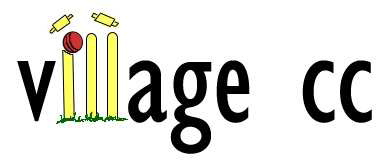 Captain’s Player of the Season
Match 22 vs Hobgoblin Nomads (Won by 7 wickets)

3. T de Mellow (25* & a blinder)  
2. N Thompson (2/11)
1. B Hussain (3/7)
Match 19 vs HAC (Won by 4 wickets)

3. O Morgans (68)
2. T de Mellow (48)
1. C Bosshardt (21* & 0/43)
Match 20 vs COBCC (Lost by 5 wickets) 

3. R Cressey (30) 
2. B Hussain (1/12)
1. G Tupper (28)
Match 23 vs Beamers (Lost by 3 wickets)

3. N Thompson (41 & 2/12)
2. B Hussain (666 / 30 & 2/27)
1. O Morgans (23)
Match 21 vs St Clements CC (Won by 6 wickets)

3. O Morgans (55*)
2. N Thompson (4/8)
1. T de Mellow (32*)
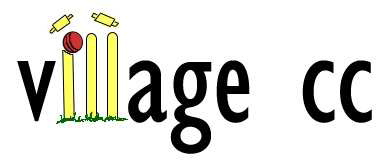 Captain’s Player of the Season
And the winner is…
Final count


18 votes -  TdM 
17 votes -  Thomo 
13 votes -  Cressey & Ek 
11 votes -  Bilal 
10 votes -  WLD & Pitcher
9 votes   -  Ben 
8 votes   -  JdM & Harty 
7 votes   -  Bossy 
3 votes   -  Naz, Bomb & Graham 
2 votes   -  BOSH 
1 vote     -  Louse, Giles & Abrar
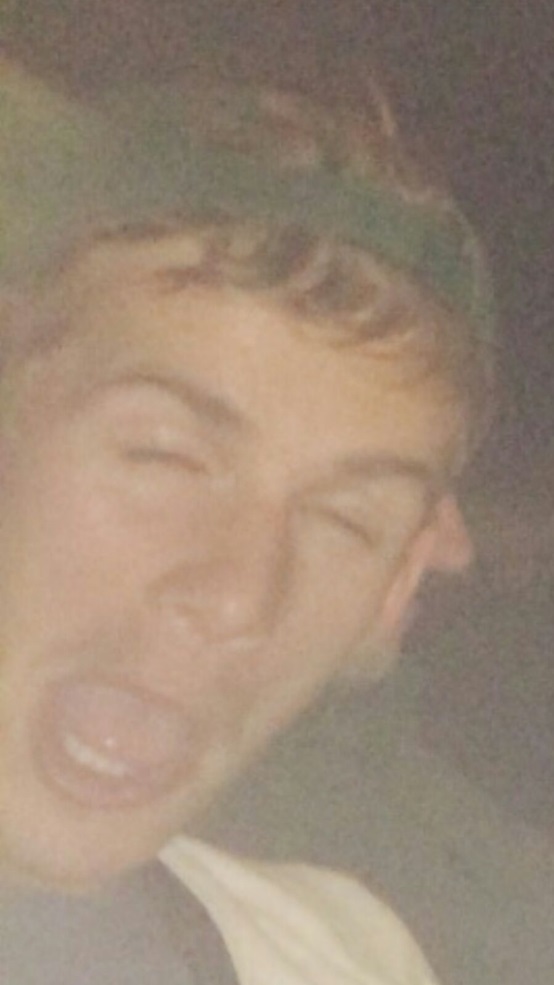 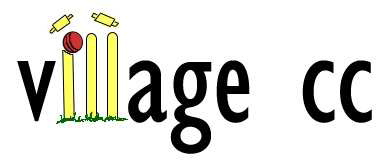 Most Improved Saul Reid Award
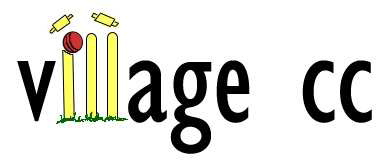 Best newcomer
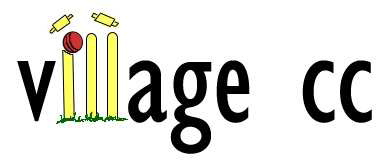 WAG of the year
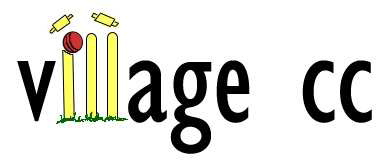 WAG’s player of the year
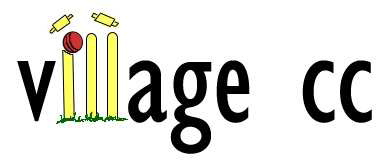 Moment of the season
Nominations included:

Pitcher’s triple wicket maiden three-fer in Malta
TdM’s meltdown
Morgs hitting a six into the pavilion
Naz’s no-ball gate 
Troja’s ton
EK’s 6-fer in front of the folks
Beating Hobgoblins
Winning at Demijohns for the second year in a row
TDM catching a six and falling in a bin while waiting to bat

But the winner is…

BEATING HAC AT HAC
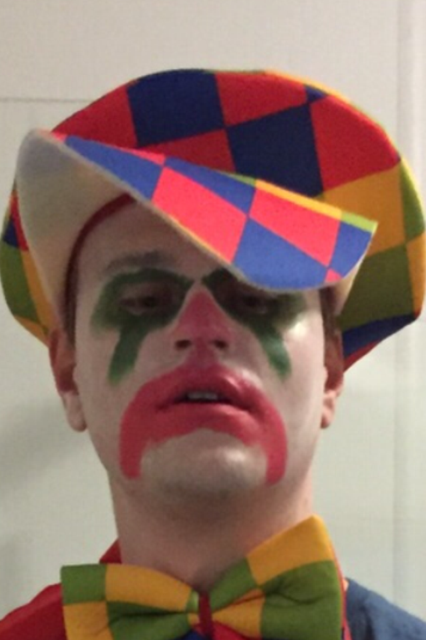 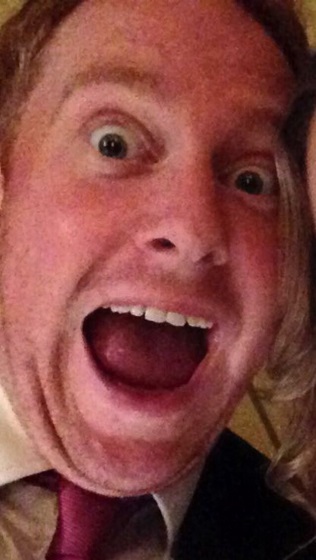 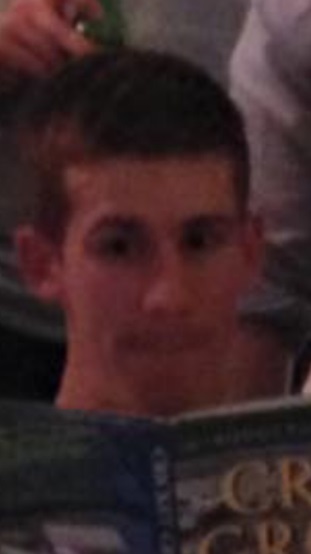 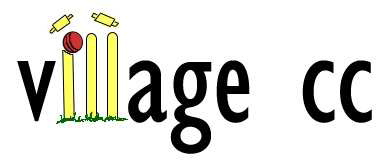 Best contribution on social media
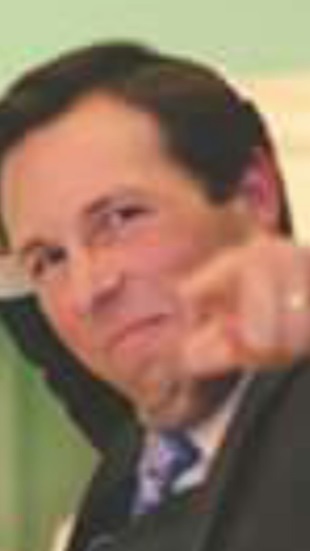 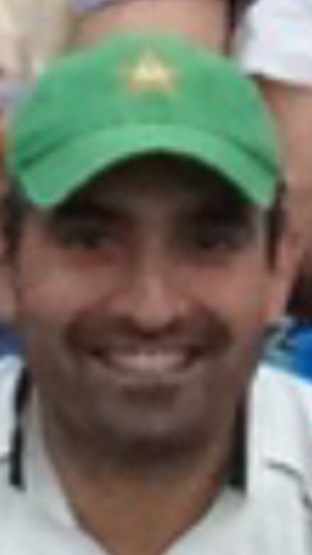 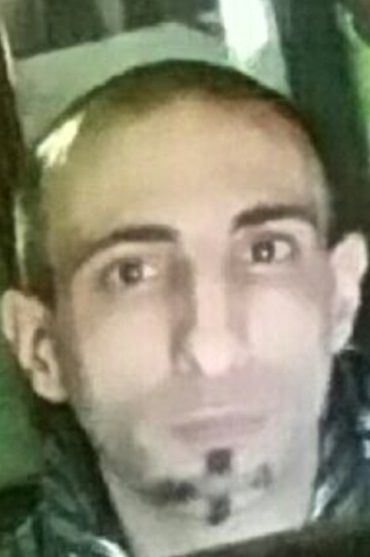 Nominations included:

Ollie Ball for random but hilarious contributions

Pitcher’s real-time Twitter updates and general twitter contributions

General WhatsApp fun and games

#FacesofCisk

But the winner is…

BOA’S WORLD CUP MELTDOWN
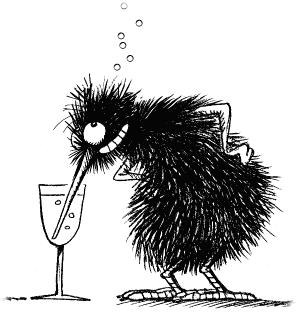 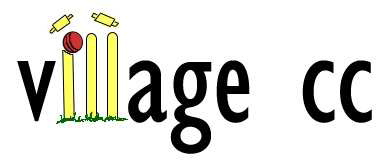 Players’ Player of the Year
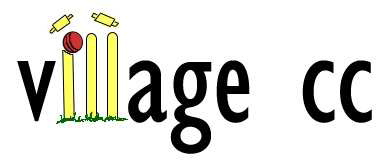 Graham Pontin
WLD
Parp!
Corridor of Uncertainty
Bomb
KP
John Lucarotti
Andy Richardson
Matt Boa
AA Page
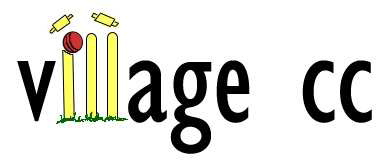 Finally a big thank you to this year’s Committee
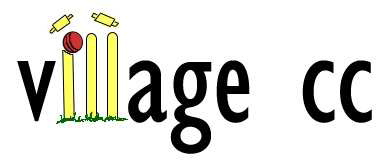 2016 CommitteeLet the voting commence